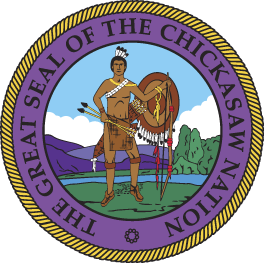 Specialty Services 
within the Chickasaw Nation
[Speaker Notes: Chokma. Welcome to the educational training Introduction to Chickasaw Nation, Specialty Services.  My name is Regena Frye, and my name is Amber Hoover. We will serve as your presenters today. If you have questions that arise throughout the training, please unmute your microphone and ask. We will also save time at the end of the training for any additional questions.]
Specialty services within the Chickasaw Nation: Past and Present
Course objectives:

Provide an overview of the partnership between the Chickasaw Nation and Oklahoma state drug courts (within the Chickasaw Nation) prior to the U.S. Supreme Court rulings 

Provide an overview of how the U.S. Supreme Court rulings affected partnership with the Chickasaw Nation and state drug courts (within the Chickasaw Nation)

Provide an overview of how the Chickasaw Nation responded to the opportunities provided as a result of the U.S. Supreme Court rulings
Regena Frye, MSHR
Director of Specialty Services
Amber Hoover, MS, LADC
Director of Recovery and Restoration Services
[Speaker Notes: Course objectives are: 
Provide an overview of partnership between the Chickasaw Nation and Oklahoma state drug courts (within the Chickasaw Nation) prior to the US Supreme Court rulings. 
Provide an overview of how the US Supreme Court rulings effected partnership with the Chickasaw Nation and state drug courts (within the Chickasaw Nation).
Provide an overview of how the Chickasaw Nation has responded to opportunities provided because of the US Supreme Court rulings.]
Specialty services within the Chickasaw Nation (Cont.)Tribal Sovereignty
Government-to-government relationship
Pre-Supreme Court
Post-Supreme Court
Chickasaw Constitution
Tribal code 
Three departments of government
Legislative
Judicial
Executive
[Speaker Notes: The Chickasaw clan system, as a social and government structure, had been changing slowly since the mid-1700s with European contact. By the time of Removal in 1837, the Chickasaw people had developed and were operating under a code of written laws. These laws were abandoned when the Chickasaw Nation was placed as a district within the government of the Choctaw Nation in Indian Territory. Unhappy with this arrangement, Chickasaw leadership campaigned for separation. 
This was granted with a treaty agreement signed in 1855.
In 1856, the Chickasaw people gathered at Good Spring on Pennington Creek in Tishomingo to draft their own constitution. It provided for a three-department system of government—executive, legislative and judicial. With minor changes over the years, the document served the Chickasaw people well until the dissolution of the tribal government in 1906 in preparation for Oklahoma Statehood.
Following Oklahoma statehood in 1907, the Chickasaw people resisted federal assimilation policies by embracing their unique and vibrant social and cultural identities. Chickasaws began the work needed to enact change and reaffirm the right to self-governance.
In 1971, the first tribal election since statehood took place. That election was a significant step in the exciting but challenging process to re-establish self-government in the Chickasaw Nation.
The Chickasaw Nation reservation ahs existed since it’s creation by treaty but was reaffirmed when the Oklahoma Court of Criminal Appeals applied SCOTUS’s McGirt framework in Bosse V State of Oklahoma, which issued on March 11, 2021. McGirt itself only applied as to the Muscogee Creek Nation’s reservation. (Note: The OCCA’s opinion in Bosse was revoked and reissued following the OCCA’s holding in Matloff v Wallace that McGirt relief was not to be applied retroactively, but they explicitly left their recognition of the Chickasaw Nation intact). The other tribes had their own cases that affirmed their reservations – Cherokee was Hogner and Spears, ours is Bosse, Choctaw was Sizemore, et c. Those all came from the OCCA.]
Specialty services within the Chickasaw Nation (Cont.)Chickasaw Nation Governor
Executive Department
Bill Anoatubby, Governor
Elected in 1987
Currently serving 10th term
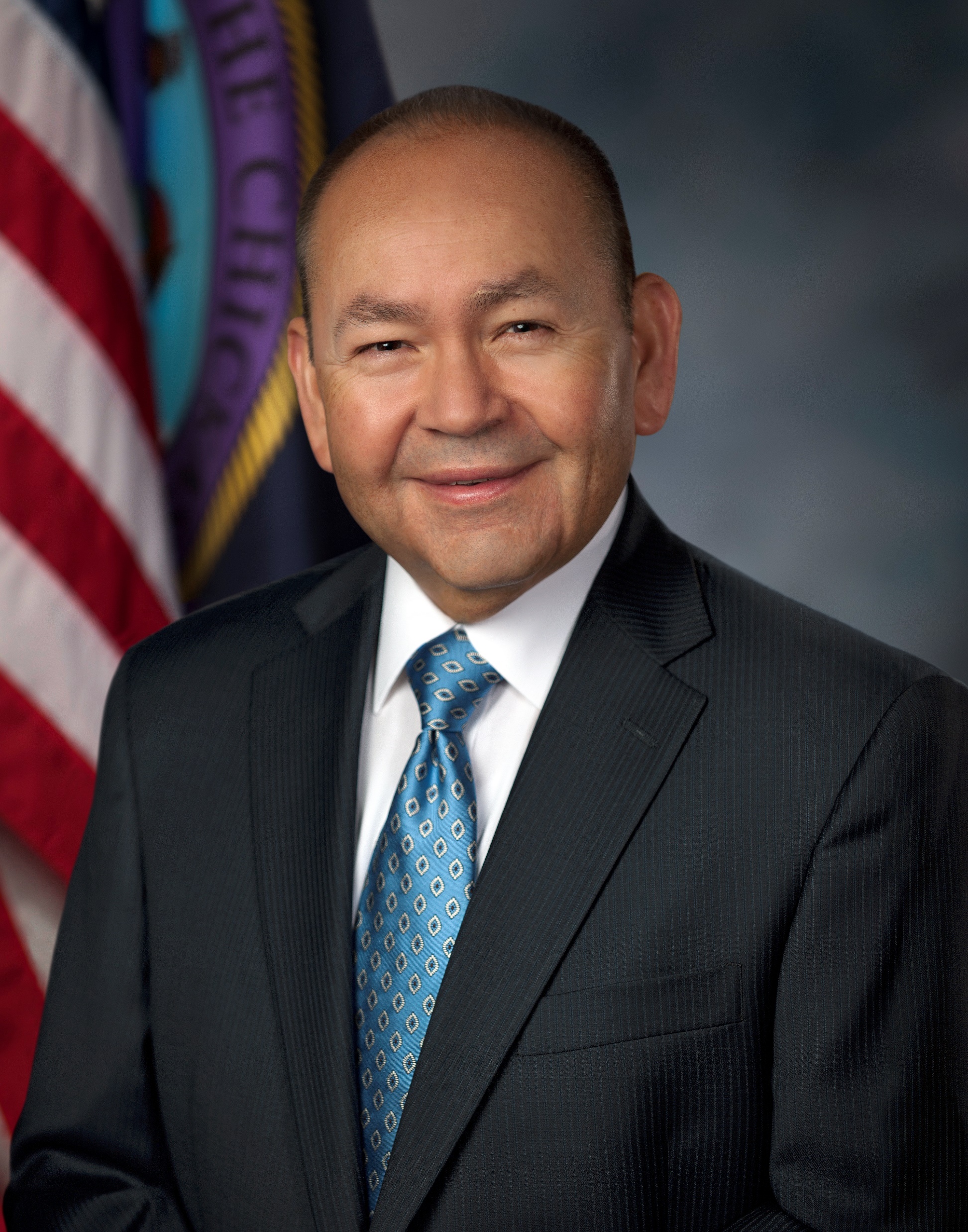 [Speaker Notes: Governor Bill Anoatubby serves as Governor of the Chickasaw Nation. He was elected in 1987 and is currently serving his tenth term.]
Specialty services within the Chickasaw Nation (Cont.)Chickasaw Nation Lt. Governor
Executive Department
Chris Anoatubby, Lt. Governor
Currently serving his second term
[Speaker Notes: Lt. Governor Chris Anoatubby serves as Lt. Governor of the Chickasaw Nation. He is currently serving his second term.]
Specialty services within the Chickasaw Nation (Cont.)Oklahoma state drug courts within the Chickasaw Nation prior to the U.S. Supreme Court rulings:
Partnership: State courts within the Chickasaw Nation
Memorandum(s) of understanding
Teamwork
Services provided
[Speaker Notes: The Chickasaw Nation Drug Court Support Services “DCSS” Program was established in 2006 to address the needs of Chickasaw citizens within the Pontotoc County Drug Court Program. The Chickasaw Nation collaborated with the Pontotoc County Drug Court Program, providing support in addressing the increasing number of defendants cycling through the courts and jails who had substantial substance use problems. The DCSS program was designed and implemented to provide a safe and supportive structure for Chickasaw citizens, and their family members, whom were participants in the district drug court program. 
Successes of the DCSS program promoted the expansion of services to Chickasaw citizens and First Americans who were participants of district drug court programs across the jurisdiction of the Chickasaw Nation. The DCSS program works with drug court participants in Caddo, Carter, Garvin, Grady, Johnston, Love, Marshall, McClain, Murray, and Pontotoc counties. The DCSS programs provided participants with referrals for services, guidance, and support to ease the drug court process and help ensure successful completion of the district drug court programs. 
In October 2012, the Chickasaw Nation, and Pontotoc County Drug Court (PCDC) Program agreed to expand and enhance services to eligible participants providing full, comprehensive treatment services to all First Americans within the PCDC program. 
In May 2015 the program, formerly known as Drug Court Support Services, was restructured to include a director as well as a program name change. The program is now known as Recovery Resource Services (RRS). At this time, service eligibility was adjusted to provide full services to Chickasaw citizens and/or First Americans who have a Chickasaw spouse and/or child/ dependent. 
In September 2017, the RRS program began providing recovery support services by accepting referrals from internal Chickasaw Nation programs for individuals needing substance use assessments. Based upon those assessments, individuals are offered outpatient substance use treatment or intensive outpatient substance treatment.  If a need is identified that is not provided by the RRS program, therapists and/or navigators will assist the individual with finding resources outside of the RRS program, either within the Chickasaw Nation or through an outside program. 
In October 2022, RRS started providing competency restoration services for criminal defendants in the Chickasaw Tribal Court System.
 In June 2023, the program name was updated to Recovery and Restoration Services (RRS).]
Specialty services within the Chickasaw Nation (Cont.)Effect on partnership between Chickasaw Nation and state drug courts within the Chickasaw Nation due to U.S Supreme Court rulings:
Shift in jurisdiction 
Chickasaw Nation now legally recognized as a reservation 
State no longer has jurisdiction over Indians in our reservation
[Speaker Notes: Due to McGirt/Bosse Supreme court rulings, Oklahoma state specialty drug court programs no longer have criminal jurisdiction over Indians in our reservation; therefore, recovery and restoration services no longer receive referrals for Chickasaw citizens or any other First Americans from Oklahoma state court systems in which we have a memorandum of understanding (MOU).
This prevents those we serve from receiving specialty court program services and treatment opportunities. In April 2021, the Bosse supreme court ruling came down, due to both rulings, the State of Oklahoma had initially put a hold on allowing any First Americans into these specialty court programs.
In the wake of the Supreme Court rulings, many First Americans, as well as drug court participants, filed to have their charges in the Oklahoma court system dismissed or they made the decision to discontinue treatment services. Consequently, on May 24, 2021, the RRS program went from 25 participants to just 13 participants in one day because of the filing of dismissals. 
Prior to these rulings, the program averaged around 35-38 citizens who were participating in the Pontotoc County Drug Court program. As a program we are seeing First Americans who commit criminal acts due to their addictions are not getting the services they need; moreover, they are being displaced and housed in multiple jails in many different counties they are not residences of. 

From legal: 
This would also apply to Slide 7, and to further clarify, the State no longer has criminal jurisdiction over Indians in our reservation—the tribe never has criminal jurisdiction over non-Indians unless authorized by legislation (like VAWA).  

They continue to have jurisdiction over everyone else, including non-Indians who commit crimes against Indians thanks to the SCOTUS holding in Castro-Huerta.   

The lack of criminal jurisdiction by the State over Indians is why they can no longer order or refer them to drug court or other services.]
Specialty services within the Chickasaw Nation (Cont.)Opportunities provided to the Chickasaw Nation as a result of the U.S Supreme Court rulings:
Establish Healing to Wellness Court(s) within the Chickasaw Nation

Adult Drug Court pilot began spring 2023
[Speaker Notes: In response to these occurrences, the National Drug Court Institute and Tribal Law and Policy Institute provided onsite training for Chickasaw Nation, Tribal Healing to Wellness/Specialty Courts planning committee on June 14th, 15th, and 16th.  
Core team: Judge, Prosecutor, Defense, treatment, law enforcement, tribal member, cultural expert, coordinator, community members.
This training provided a “blueprint” for what steps can be taken to plan and implement healing to wellness/specialty courts within the Chickasaw Nation. 
Adult Drug Court pilot program began in the spring of 2023.
Currently serving 9 participants. 
Wrote for and received BJA grant funding for Adult Drug court expansion as well as CTAS PA #8 funding for Juvenile Drug court.]
Specialty services within the Chickasaw Nation (Cont.)Opportunities provided to the Chickasaw Nation as a result of the U.S Supreme Court rulings:
Establish Healing to Wellness Court(s) within the Chickasaw Nation

Adult Drug Court pilot began spring 2023

Applied for and received the BJA adult drug court grant

Applied for and received the CTAS PA#8 juvenile drug court grant
[Speaker Notes: Wrote for and received BJA grant funding for Adult Drug Court expansion as well as CTAS PA#8 funding for Juvenile Drug Court
Adult drug court grant will be used to expand on what we are currently doing.
Juvenile drug court grant will be used to plan for juvenile drug court, as we’ve done with the adult drug court.]
Specialty services within the Chickasaw Nation (Cont.)Opportunities provided to Chickasaw Nation as a result of the U.S. Supreme Court rulings (Cont.)
Integration of Healing to Wellness Courts into our culture 
Masali (beginning to heal) 
Masali; Healing to Wellness Court(s) 
Representatives from Department of Culture and Humanities
Representative from  Director of Cultural Engagement
Primary focus on incentives versus sanctions
[Speaker Notes: We are taking this opportunity to integrate culture into our healing to wellness courts. Some specific ways we are doing this are listed below. 
We have been approved by our Culture and Humanities department to use the Chickasaw word for “beginning to heal.”
Masali, meaning “beginning to heal”
Masali; Healing to Wellness Courts
We have staff from our Culture and Humanities Department as active members on our core planning committee.
The Department of Family Services’ Director of Culture Engagement is involved in an adhoc committee to plan and discuss more specific cultural components.
Our primary focus is on ways to incentivize participants through cultural engagement activities and only use sanctions when it is necessary.]
Specialty services within the Chickasaw Nation (Cont.)How does the Chickasaw Nation’s Masali operate?
10 Key Components: The foundation, framework and fuel for Healing to Wellness Court(s)
[Speaker Notes: 10 Key Components: The Foundation, Framework and Fuel for Healing to Wellness Court(s)]
Specialty services within the Chickasaw Nation (Cont.)
Key component number one: 
Individual and community healing focus: 
Tribal Healing to Wellness Court(s) brings together alcohol and drug treatment, community healing resources and the tribal justice process by using a team approach to achieve the physical and spiritual healing of the individual served and to promote native nation building and the well-being of the community.
[Speaker Notes: Individual and Community Healing Focus: 
Tribal Healing to Wellness Court(s) brings together alcohol and drug treatment, community healing resources, and the tribal justice process by using a team approach to achieve the physical and spiritual healing of the individual served, and to promote native nation building and the well-being of the community.]
Specialty services within the Chickasaw Nation (Cont.)
Key component number two:
 Referral points and legal process: 
Participants enter Tribal Healing to Wellness Court(s) through various referral points and legal processes that promote tribal sovereignty and the participant’s due (fair) process rights.
[Speaker Notes: Referral Points and Legal Process: 
Participants enter Tribal Healing to Wellness Court(s) through various referral points and legal processes that promote tribal sovereignty and the participant’s due (fair) process rights.]
Specialty services within the Chickasaw Nation (Cont.)
Key component number three: 
Screening and eligibility: 
Individuals are identified early through legal and clinical screenings for eligibility and promptly referred to Masali: Healing to Wellness Court, ADC program.
[Speaker Notes: Screening and Eligibility: 
Individuals are identified early through legal and clinical screening for eligibility and promptly referred to Masali: Healing to Wellness court, ADC program.]
Specialty services within the Chickasaw Nation (Cont.)
Referral, screening and acceptance process: 

 Identification of the participant
Target Population
[Speaker Notes: Identification of potential participants may be made by the prosecutor, defense attorney, treatment provider, or the Tribal Healing to Wellness Court(s). As soon as reasonably possible after the criminal complaint has been filed, the assigned prosecutor will review the matter to determine if the offender may be eligible for participation in the ADC program. If it is determined that an offender may be eligible for participation in the program, the prosecutor may notify the defendant, the defendant’s attorney, specialty services, or the Tribal Healing to Wellness Court(s) as to the offender’s potential eligibility to participate in the program. If the offender desires to be considered for the ADC program, the specialty services staff will be notified so they may screen potential participants for eligibility and acceptance into the program. If the defendant is eligible for the ADC program, a referral will be made to RRS for clinical assessment.  
Chickasaw or other First Americans, 18 years of age or older, who are high risk and high need based on the evidenced-based risk/needs screening, the Global Appraisal of Individual Needs (GAIN) Progressive Approach to Assessment, and who have legal issues due to substance use disorder.]
Specialty services within the Chickasaw Nation (Cont.)
Eligibility and disqualification criteria:
[Speaker Notes: Eligibility and Disqualification Criteria: 
 
Tribal healing to wellness court(s) will prioritize high criminogenic risk, high treatment needs offenders for participation into the program. 
 
Potential Participants must: 
Be a member of a federally recxognized tribe hwo resides with the chickiasaw natin 
Must be high criminogenic risk/ high treatment need as determined by the GAIN assessment 
Must be at least 18 years of age.
Must have an identifiable dependency of addiction to alcohol, drugs or other substances or a person (who is not dependent or addicted) whose use of alcohol, drugs or other substances bring them into the criminal justice system. 
Must have moderate to high substance use disorder including alcohol, drugs or other substances.
Must be willing to voluntarily participate in the ADC program
Must have pending criminal charges in the Chickasaw Nation District Court which are eligible for admission into the ADC program. 
As soon as reasonably possible after the filing of the criminal complaint, the prosecutor will conduct a review of the case t6o determine if the individual is eligible for referral to the ADC program. 
Disqualification criteria: 
Under 18 years of age. 
Prior conviction or pending charges of sex offense(s) (as defined by Chickasaw Code and federal law). 
Non-native offenders. 
Violent offender (as defined by Chickasaw Code and federal law). 
Domestic violence offense(s) (as defined by Chickasaw Code and federal law). 
The excluded crimes and offenders who are disqualified from the Masali: Healing to Wellness Court(s), ADC complies with the Chickasaw Code, federal law, and federal regulations.]
Specialty services within the Chickasaw Nation (Cont.)
Referral, screening and acceptance process:

 Consideration for the program:
[Speaker Notes: 1. The ADC committee will review all reports, documentation, and other relevant information as to the defendant’s eligibility to participate in the ADC program. If the committee determines that a potential participant is eligible and approves the participant for acceptance into the ADC program, the specialty services representative will notify the defendant and the defendant’s attorney, if applicable. 
2. For statistical purposes, specialty services will keep a file of all cases presented to the committee for participation consideration and will indicate whether the adult was admitted into the program and, if not, why. 
Referral, Screening, and Acceptance Process:
 Consideration for the program: 
The ADC committee will review all reports, documentation, and other relevant information as to the defendant’s eligibility to participate in the ADC program. If the committee determines that a potential participant is eligible and approves the participant for acceptance into the ADC program, the specialty services representative will notify the defendant and the defendant’s attorney, if applicable. 
For statistical purposes, specialty services will keep a file of all cases presented to the committee for participation consideration and will indicate whether the adult was admitted into the program and, if not, why.]
Specialty services within the Chickasaw Nation (Cont.)
Referral, screening and acceptance process:

 Acceptance in the ADC program:
[Speaker Notes: Referral, Screening, and Acceptance Process: 
Screening and assessment: 
Upon receipt of the referral, the specialty services staff will schedule the clinical screening. If the defendant is to remain in custody, the specialty services staff will coordinate with the detention administrator, the time and location (in person or virtually) for the clinical assessment to be conducted prior to the defendant’s next court appearance. 
Once all screenings and assessments are completed, the ADC committee will staff the defendant for potential acceptance into the ADC program. 
Referral, Screening, and Acceptance Process:
Acceptance in the ADC program: 
If the committee determines that a potential participant is eligible and appropriate for participation in the ADC program, the Tribal Healing to Wellness Court(s) will schedule the case for a plea hearing. At the plea hearing, the Tribal Healing to Wellness Court(s) will review all relevant plea documents and other relevant information, conduct an inquiry of the participant, and render a final decision as to whether the plea is accepted, and whether the offender is accepted into the ADC program. Upon the Tribal Healing to Wellness Court(s) approval, the specialty services will ensure that the participant agreement and consent to release confidential information are signed by the participant. Specialty services will submit the participant’s ADC phase one requirements, including the adult treatment requirements, house arrest or supervision conditions, and any other requirements that the committee has determined as appropriate for the benefit of the participant and necessary to address the adult’s substance use history and to enhance their ability to complete the ADC program.]
Specialty services within the Chickasaw Nation (Cont.)
Key component number four: 
Treatment and rehabilitation: 
Tribal Healing to Wellness Court(s) provides access to holistic, structured and phased alcohol and drug abuse treatment and rehabilitation services that incorporate culture and tradition.
[Speaker Notes: Key component number four: 
Treatment and Rehabilitation: 
Tribal Healing to Wellness Court(s) provides access to holistic, structured, and phased alcohol and drug abuse treatment and rehabilitation services that incorporate culture and tradition.]
Specialty services within the Chickasaw Nation (Cont.)
Key component number four: 
Treatment and rehabilitation: 
Receives referral from Specialty Services for potential new participant 
Substance use and mental health screeners/assessments completed
Level of care determined
Individual, group and family therapy
Modalities
Supportive services 
Navigation
Peer support
Cultural engagement
[Speaker Notes: Treatment and rehabilitation 
Once we receive the referral from Specialty Services, the defendant will be scheduled with the navigator and therapist to complete the intake paper worker, substance use and mental health screener, substance use assessments and level of care (i.e., TCUD-V, SOGS, PHQ-9, GAD-7, ASI, LOCI-3, etc.). 
The defendant’s level of care (LOC) determines the level and type of services provided to them. Within Recovery and Restoration Services (RRS) we can provide traditional outpatient services and intensive outpatient services based on the defendants LOC. 
As needed RRS provides individual sessions, weekly group opportunities, and family therapy. The Clinicians are trained in Motivational Enhancement Training and Cognitive Behavioral Therapy (MET/CBT), Dialectical Behavioral Therapy (DBT), Collaborative Assessment and Management of Suicidality (CAMS), Eye Movement Desensitization and Reprocessing (EMDR) and Moral Reconation Therapy (MRT). If indicated, referrals to the Chickasaw Nation Medical System can be made to address any medical assisted treatment needs or psychiatry needs. 
 
The supportive services we can provide are navigational services that can assist with addressing with basic needs, employment, housing, etc. RRS has a peer support specialist to assist and guide those we serve through the process of recovery. They can relate to those we serve in a way clinicians are sometimes unable. 
We have designated cultural representatives embedded within our department to assist in infusing cultural values, processes and belief systems into the services provided through RRS. 
We have opportunities for lessons in Chickasaw history, language, arts, and crafts.]
Specialty services within the Chickasaw Nation (Cont.)
Key component number five:
 Intensive supervision: 
Tribal Healing to Wellness Court(s) participants are monitored through intensive supervision that includes frequent and random testing for alcohol and drug use, while participants and their families benefit from effective team-based case management.
[Speaker Notes: Intensive Supervision: 
Tribal Healing to Wellness Court(s) participants are monitored through intensive supervision that includes frequent and random testing for alcohol and drug use, while participants and their families benefit from effective team-based case management.]
Specialty services within the Chickasaw Nation (Cont.)
Key component number six:
 Sanctions, incentives  and therapeutic adjustments: 
Progressive rewards (or incentives), consequences (or sanctions) and therapeutic adjustments are used to encourage participant compliance with the Tribal Healing to Wellness Court(s) requirements.
[Speaker Notes: Sanctions and Incentives: 
Progressive rewards (or incentives) and consequences (or sanctions) are used to encourage participant compliance with the Tribal Healing to Wellness Court(s) requirements.]
Specialty services within the Chickasaw Nation (Cont.)
Key component number seven: 
Judicial interaction: 
The ongoing involvement of a Tribal Healing to Wellness Court(s) judge with the ADC team and staffing, and ongoing Tribal Wellness Court(s) judge interaction with each participant are essential.
[Speaker Notes: Judicial Interaction: 
The ongoing involvement of a Tribal Healing to Wellness Court(s) judge with the ADC team and staffing, and ongoing Tribal Wellness Court(s) judge interaction with each participant are essential.]
Specialty services within the Chickasaw Nation (Cont.)
Key component number eight: 
Monitoring and evaluation: 
Process measurement, performance measurement and evaluation are tools used to monitor and evaluate the achievement of program goals, identify needed improvements to the ADC and the tribal court process, determine participant progress and provide information to governing bodies, interested community groups and funding sources.
[Speaker Notes: Monitoring and Evaluation: 
Process measurement, performance measurement, and evaluation are tools used to monitor and evaluate the achievement of program goals, identify needed improvements to the ADC and the tribal court process, determine participant progress, and provide information to governing bodies, interested community groups, and funding sources.]
Specialty services within the Chickasaw Nation (Cont.)
Key component number nine:
 Continuing interdisciplinary and community education: 
Continuing interdisciplinary and community education promotes effective Tribal Healing to Wellness Court(s) planning, implementation and operation.
[Speaker Notes: Continuing Interdisciplinary and Community Education: 
Continuing interdisciplinary and community education promotes effective Tribal Healing to Wellness Court(s) planning, implementation, and operation.]
Specialty services within the Chickasaw Nation (Cont.)
Key component number 10:  
Adult Drug Court team interaction: 
The development and maintenance of ongoing commitments, communication, coordination and cooperation among ADC team members, service providers, payers, the community and relevant organizations.
[Speaker Notes: Adult Drug Court team Interaction: 
The development and maintenance of ongoing commitments, communication, coordination, and cooperation among ADC team members, service providers, payers, the community, and relevant organizations.]
Specialty services within the Chickasaw Nation (Cont.)
Participant orientation: 

ADC participants will be informed of their choices to decline or accept participation in the program.

For potential participants to make an informed decision regarding program participation, they will receive a complete orientation to the program prior to a plea.
[Speaker Notes: ADC participants will be informed of their choices to decline or accept participation in the program.
For potential participants to make an informed decision regarding program participation, they will receive a complete orientation to the program prior to a plea. 
The ADC policy manual will identify the procedures for participant orientation, which are to: 
Identify the ADC team member(s) responsible for completing program orientation. 
Provide all participants with orientation and the participant handbook within the designated time. 
Include the distribution and review of the participant handbook; and 
Identify the documentation of a signature and date that the participant has been provided the orientation and a copy of the participant handbook.]
Specialty services within the Chickasaw Nation (Cont.)
Phase structure 

 Termination criteria:
[Speaker Notes: Phases are the steps identified by the ADC team that participants must progress through to complete the ADC program. Phases are based on the risk and need levels of the participants. Commencement criteria are requirements participants must achieve to complete the treatment court program. Termination criteria are the guidelines used to release a participant from the treatment court program.]
Specialty services within the Chickasaw Nation (Cont.)Questions?
[Speaker Notes: We are happy to answer any questions you may have.]
Specialty services within the Chickasaw Nation (Cont.)Point of Contact
Questions or inquiries:

Regena Frye, MSHR
Director of Specialty Services 
Regena.Frye@Chickasaw.net
Amber Hoover, MS, LADC
 Director of Recovery and Restoration Services
Amber.hoover@chickasaw.net
[Speaker Notes: Questions or inquiries:
Regena Frye, MSHR, Director of Specialty Services 
Regena.Frye@Chickasaw.net
Amber Hoover, MS, LADC, Director of Recovery and Restoration Services
Amber.hoover@chickasaw.net]